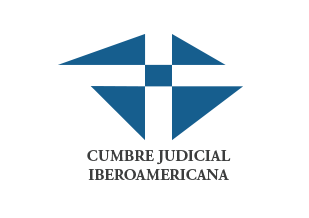 Impulso para soluciones innovadoras con Big Data, Ciencia de Datos e inteligencia artificial en los Poderes Judiciales de Iberoamérica


E- Justicia
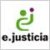 Motivación o importancia
Implementar diferentes técnicas y procesos de manipulación, transformación y visualización de información
Con el fin de proporcionar a las instituciones herramientas innovadoras que logren potenciar las habilidades del recurso humano y con ello lograr la mejora y eficiencia de los procesos judiciales.
Estadística
Ciencia de Datos
Machine Learning
Inteligencia Artificial
Big Data
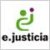 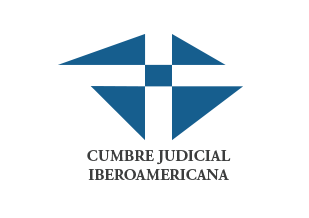 Objetivo General
Crear a partir de una investigación teórica y normativa una base de conocimiento con el fin de identificar herramientas, usos y mejores prácticas sobre el Big Data, la ciencia de datos y la inteligencia artificial que se puedan utilizar para satisfacer las necesidades de los Poderes Judiciales de los países que integran Cumbre Judicial Iberoamericana.
Objetivos específicos
Examinar los conceptos de Big Data, Ciencia de Datos, Inteligencia Artificial y Machine Learning aplicados en el seno de los poderes judiciales para fortalecer  los servicios
01
Identificar casos de uso que sirvan de base para los futuros desarrollos en los Poder Judiciales, tomando como base los productos de las diferentes ediciones de Cumbre Judicial Iberoamericana.
Brindar espacios a los países miembros de Cumbre Judicial para compartir experiencias y retos de las nuevas tecnologías emergentes en el quehacer judicial, fomentando el acceso a la justicia, la mejora de los procesos internos  y la transparencia.
02
03
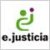 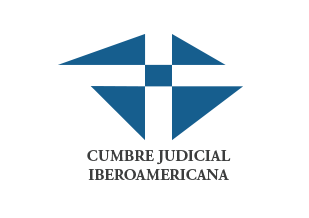 Resultados
Una vez analizadas e identificadas las tecnologías, los Poderes Judiciales contaran con una guía de herramientas innovadoras que ayuden a materializar los siguientes resultados
Mejorar los procesos de recopilación de datos, integrando información precisa y actualizada para apoyar los procesos de judiciales y toma de decisiones.
Fortalecer la transparencia y la rendición de cuentas al crear y exponer de forma atractiva e innovadora nueva información a partir de Big Data.
Incrementar la eficacia y eficiencia de los poderes judiciales a través del análisis predictivo de la información generada dentro y fuera de las organizaciones.
Hacer uso de la Inteligencia Artificial como un aliado en la resolución de conflictos.
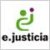 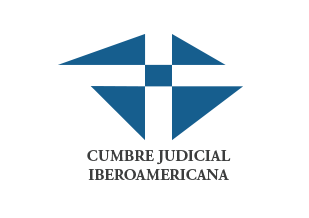 Impacto esperado
Disminución en la implementación de las nuevas tecnologías .
1
Aumento en la cooperación entre Poderes Judiciales que integran el proyecto.
2
Progreso en el desarrollo de soluciones innovadoras e inteligentes.
3
Mejora en la eficacia y eficiencia de los servicios judiciales.
4
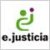 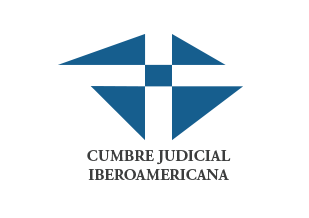